Zowe V3 LTS:Office Hours for Extenders
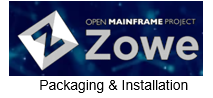 Zowe™, the Zowe™ logo, and the Open Mainframe Project™ are trademarks of The Linux® Foundation
Agenda
Zowe Releases Timeline & Conformance
New Features
Breaking Changes
V3 Conformance 
Resources
Q & A
2
Zowe Releases Timeline & Conformance
Zowe v1 Conformance
Aligns with Zowe v1 LTS
Covers Zowe 1.9 – 1.28.x 
Terminates with V1 maintenance @ Sept 2024

Zowe v2 Conformance
Aligns with Zowe v2 LTS
Covers Zowe 2.0 – Zowe 2.x (active & maintenance)
Extenders re-applied to earn v2 conformance
Support providers re-applied to earn v2 conformance

Zowe v3 Conformance
Will align with Zowe v3 LTS
Extenders must re-apply to earn v3 conformance
Support Providers must re-apply to earn v3 conformance
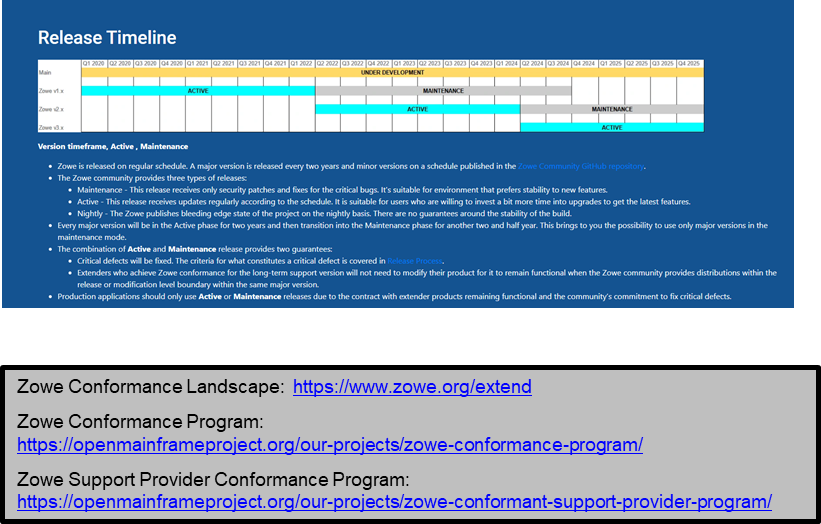 3
Zowe V3 New Features Improvements
Zen Installation

Continued improvements to configuration experience
More schema validation for quicker error identification
Improving `zwe` performance by shifting from pure shell to shell+config manager
Richer zowe.yaml experience - templating, system symbols, merging
`zwe diagnose` command to help troubleshooting errors
4
Zowe V3 New Features Improvements
SBOM Format Refresh (SPDX)
Delivery mechanism 

Digitally signed artifacts
All artifacts produced by the Zowe community and made available on zowe.org will be digitally signed, and instructions to use those signatures will be part of the download process

Additionally: investigating sigstore integration
5
Zowe V3 Breaking Changes
No breaking changes planned

Building out stricter schema validation may (rarely) cause a previously passing command to fail. 
The command was running in error before

New FMID for Zowe v3

APIML will require Java 17; Java 17 requires z/OS 2.5
6
Zowe V3 Conformance
No changes to conformance program
7
Zowe V3 Timeline
Pre-release  
Zowe V3 release target is March 28, 2024
Office hours for extenders
xxxxxxx
MMM 2023
March 28, 2024
November 2023 to 
February 2024
October 2023
V3 Pre-release available for testing
Zowe V3 release
8
Zowe V3 Resources
https://www.zowe.org/vnext
9
Zowe V3 Contacts
Systems Squad

Mark Ackert <mark.ackert@broadcom.com>
OJ Celis <oscarjr.celis@ibm.com>
James Struga <jstruga@rocketsoftware.com>
10
Thank you!Questions?